HINDWARE ALCHYMIJAMDAGNI TRADERSNAJAFGRAH
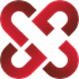 CONCEPT AND SOLUTIONS METFAB PVT. LTD
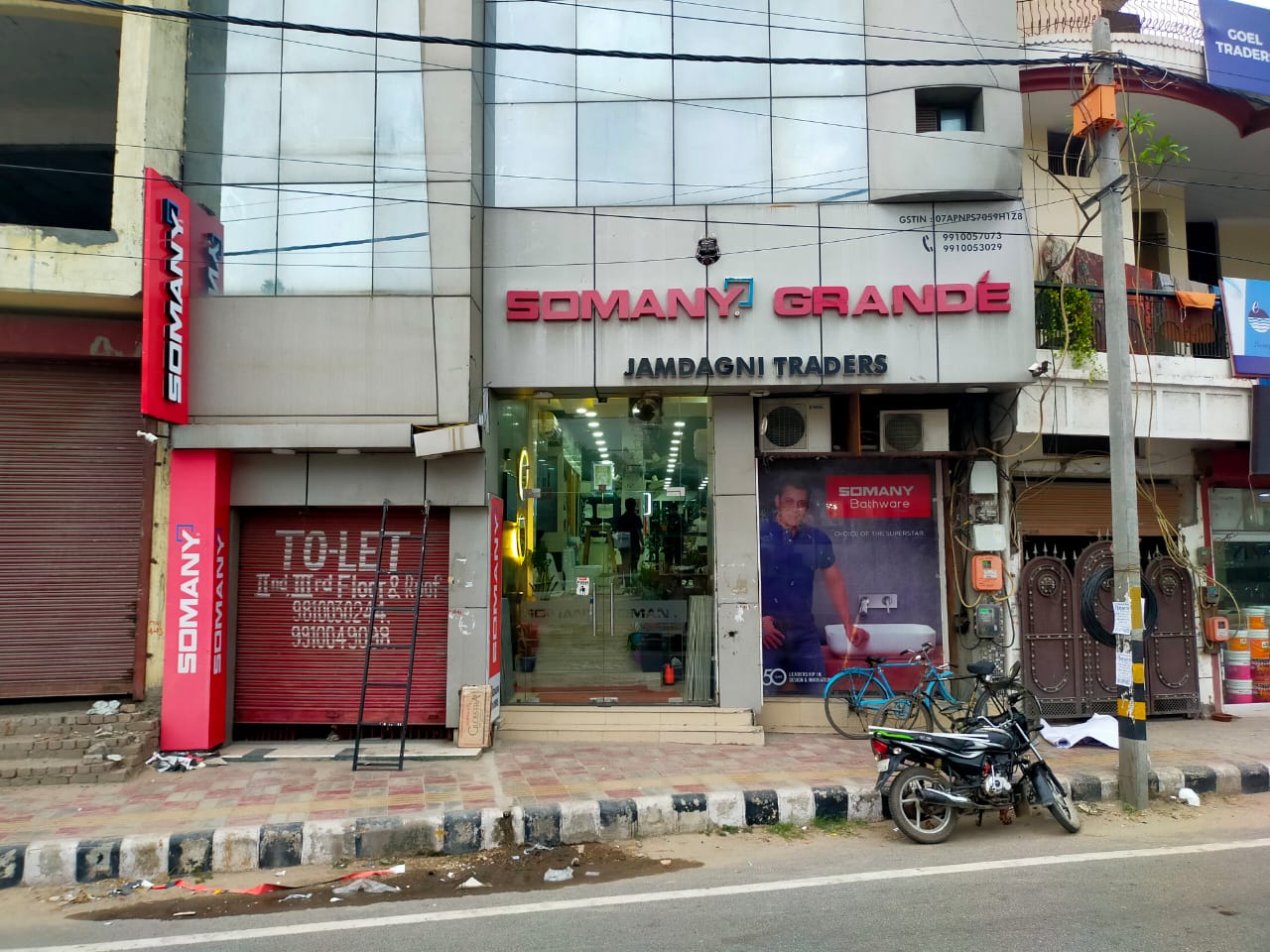 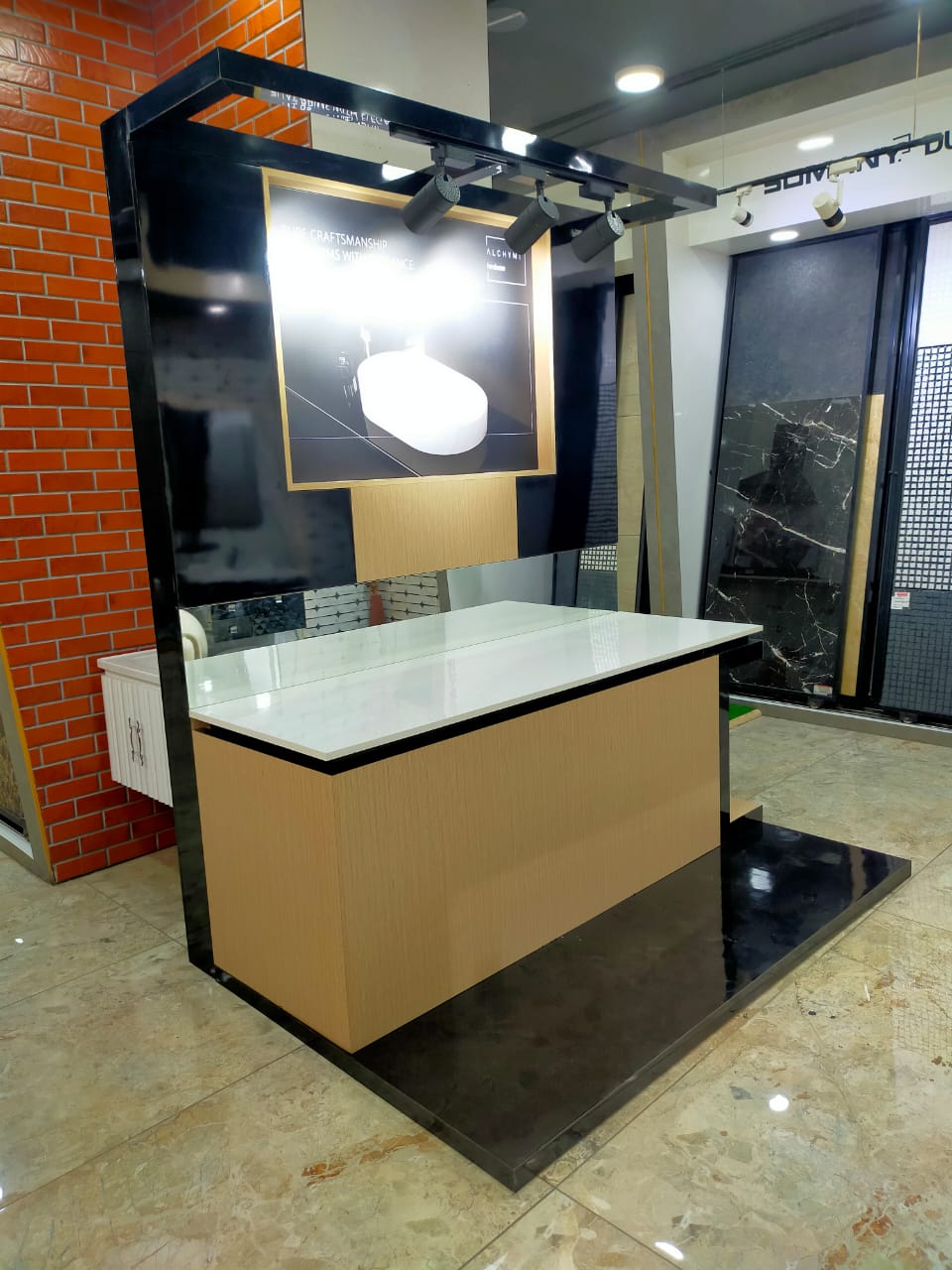 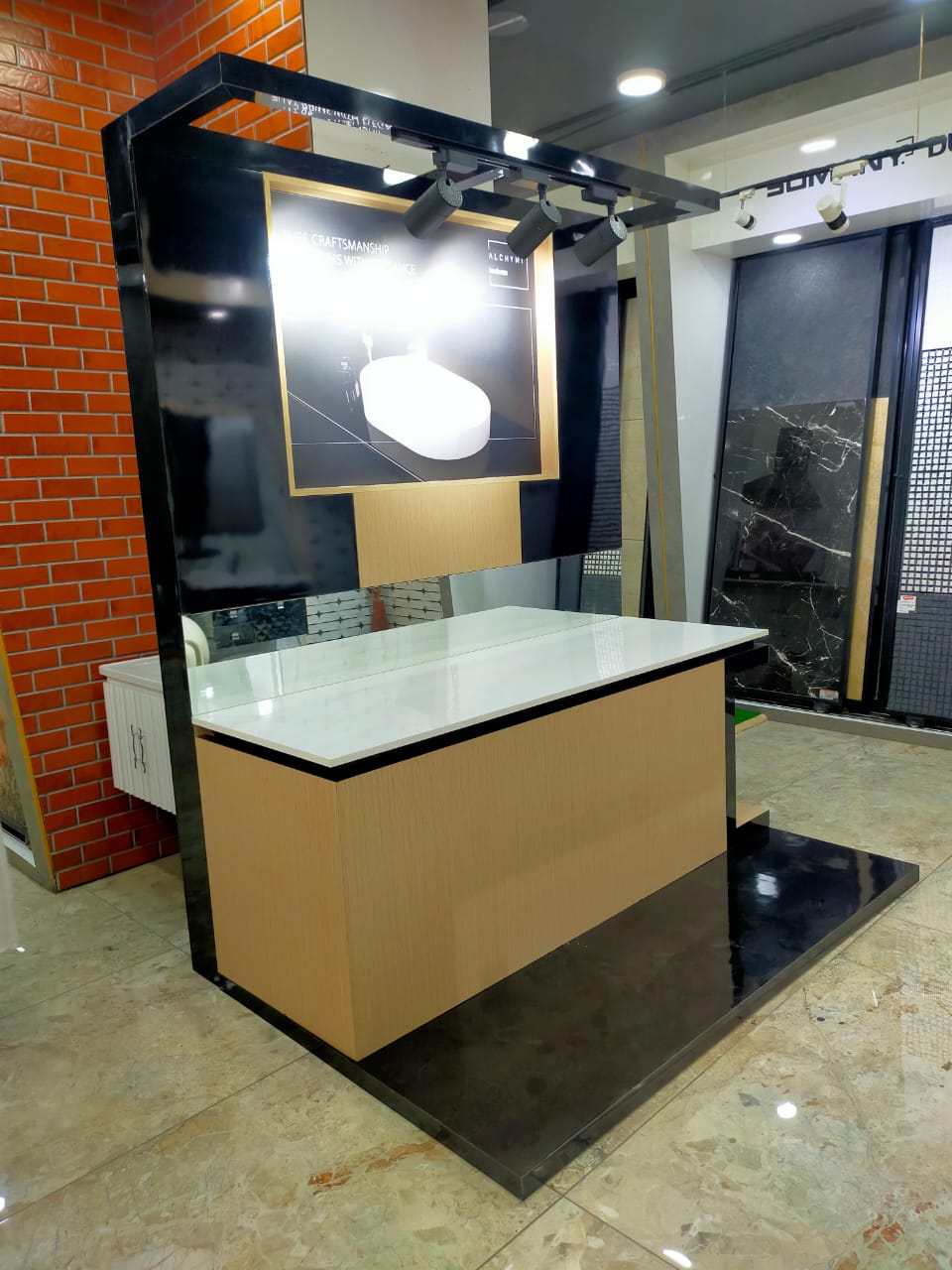 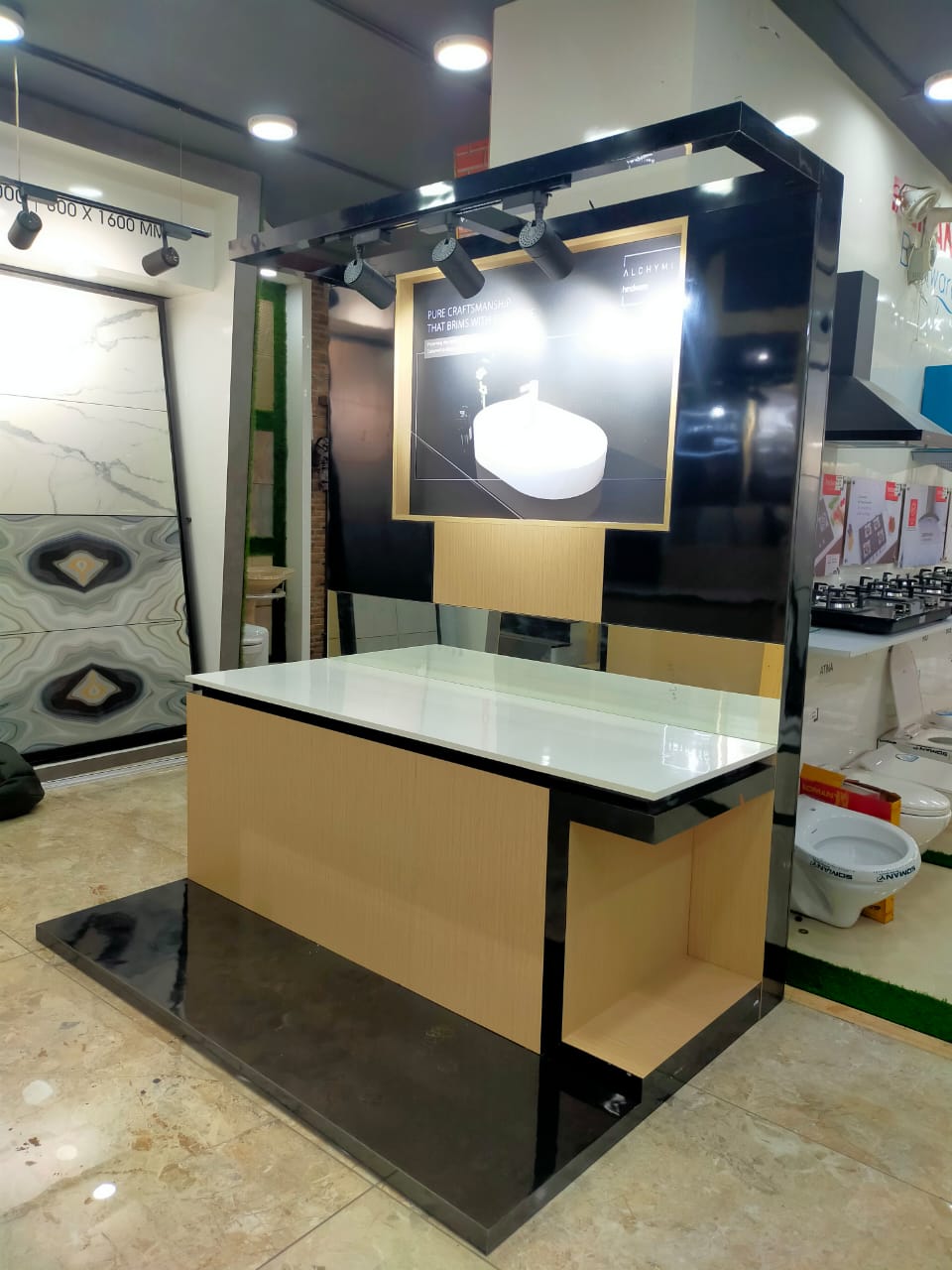 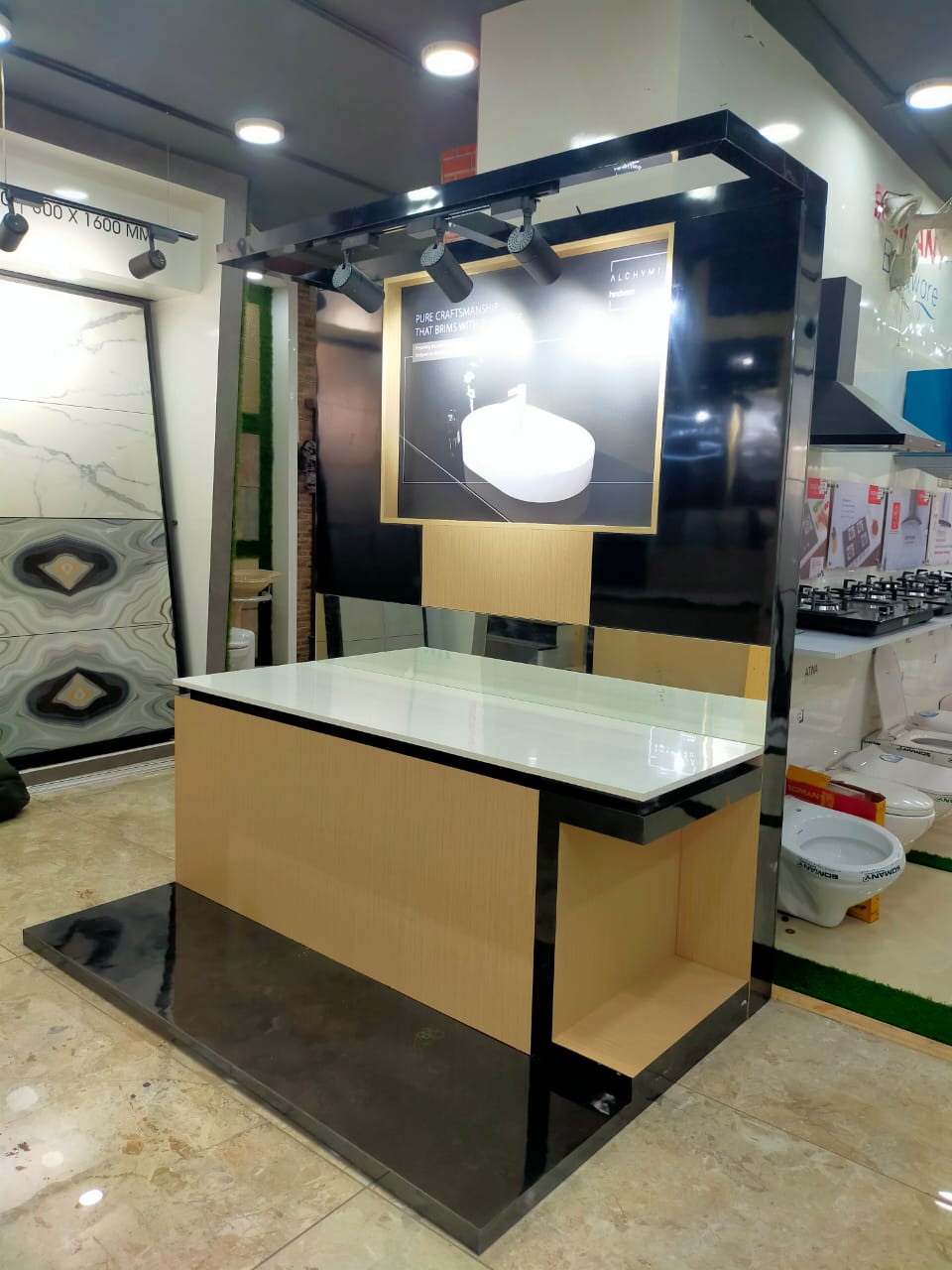 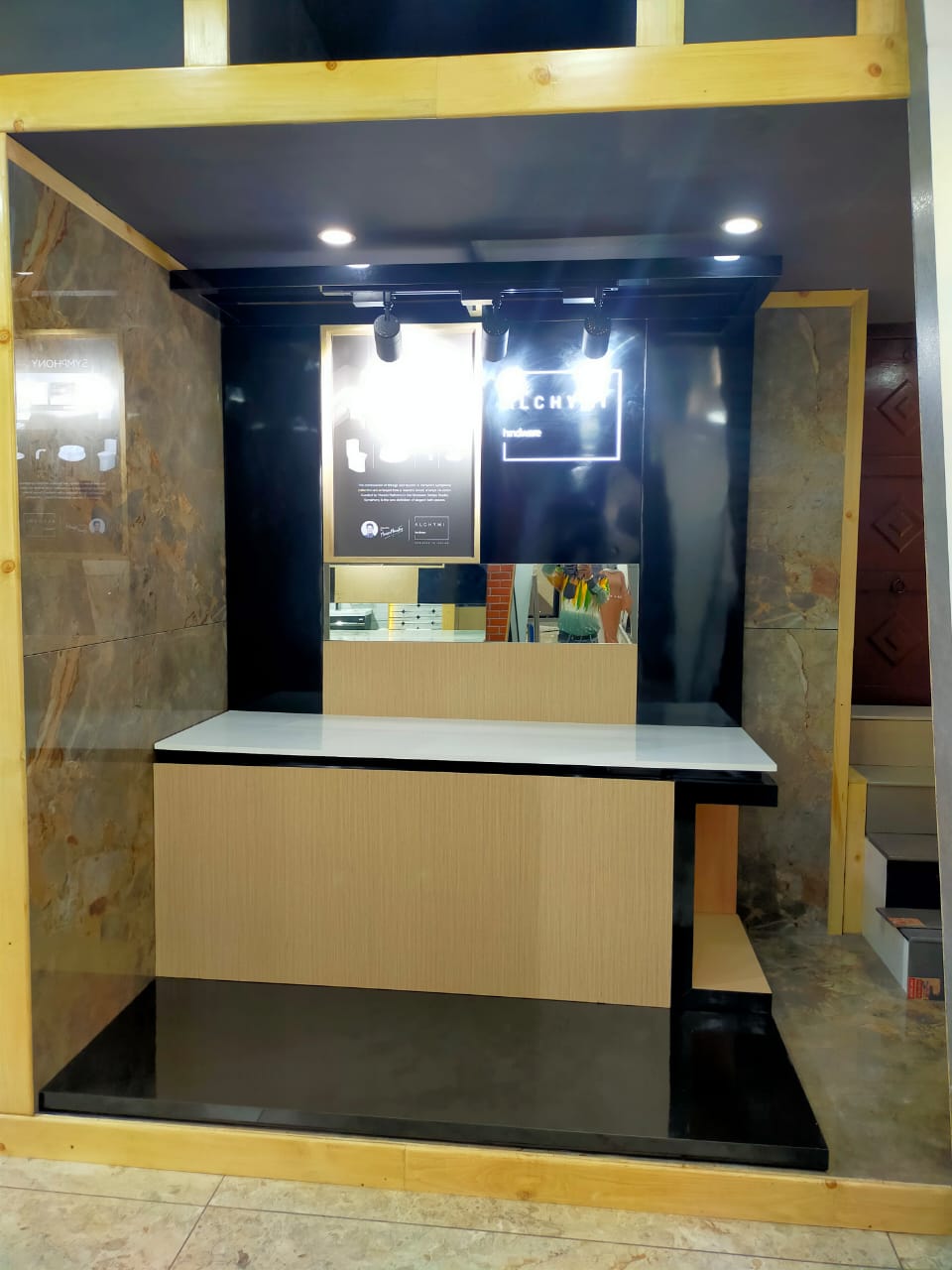 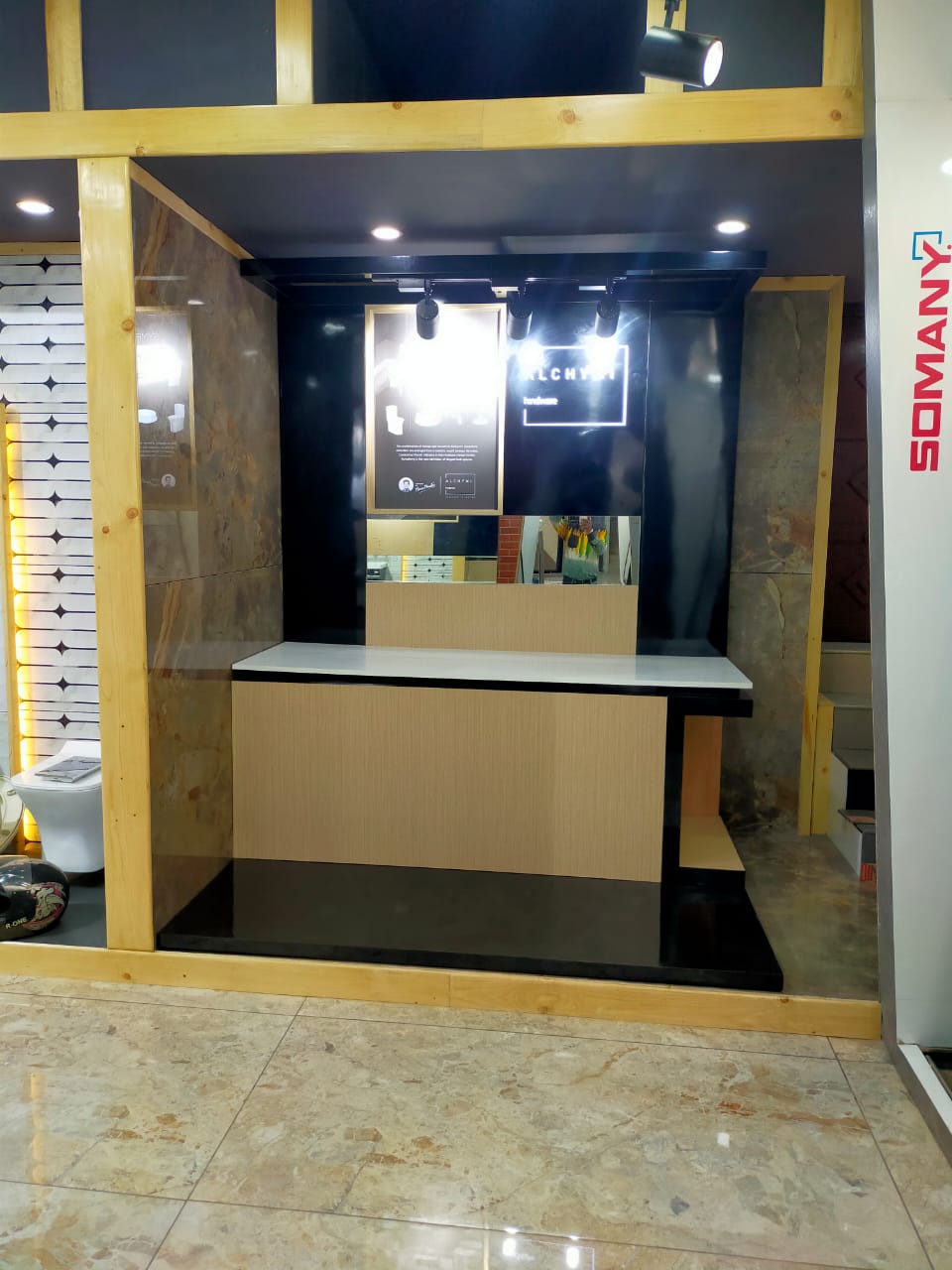 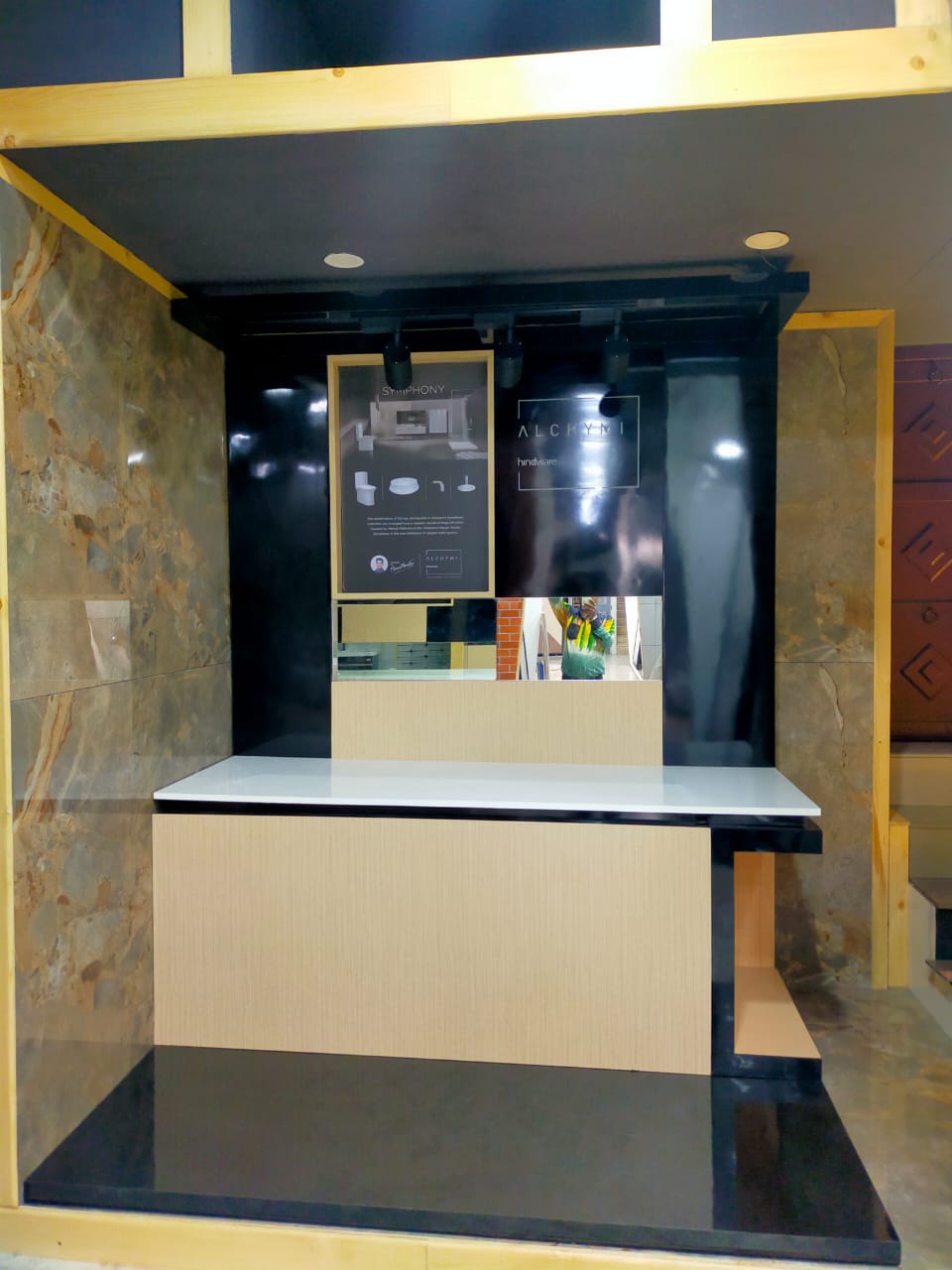 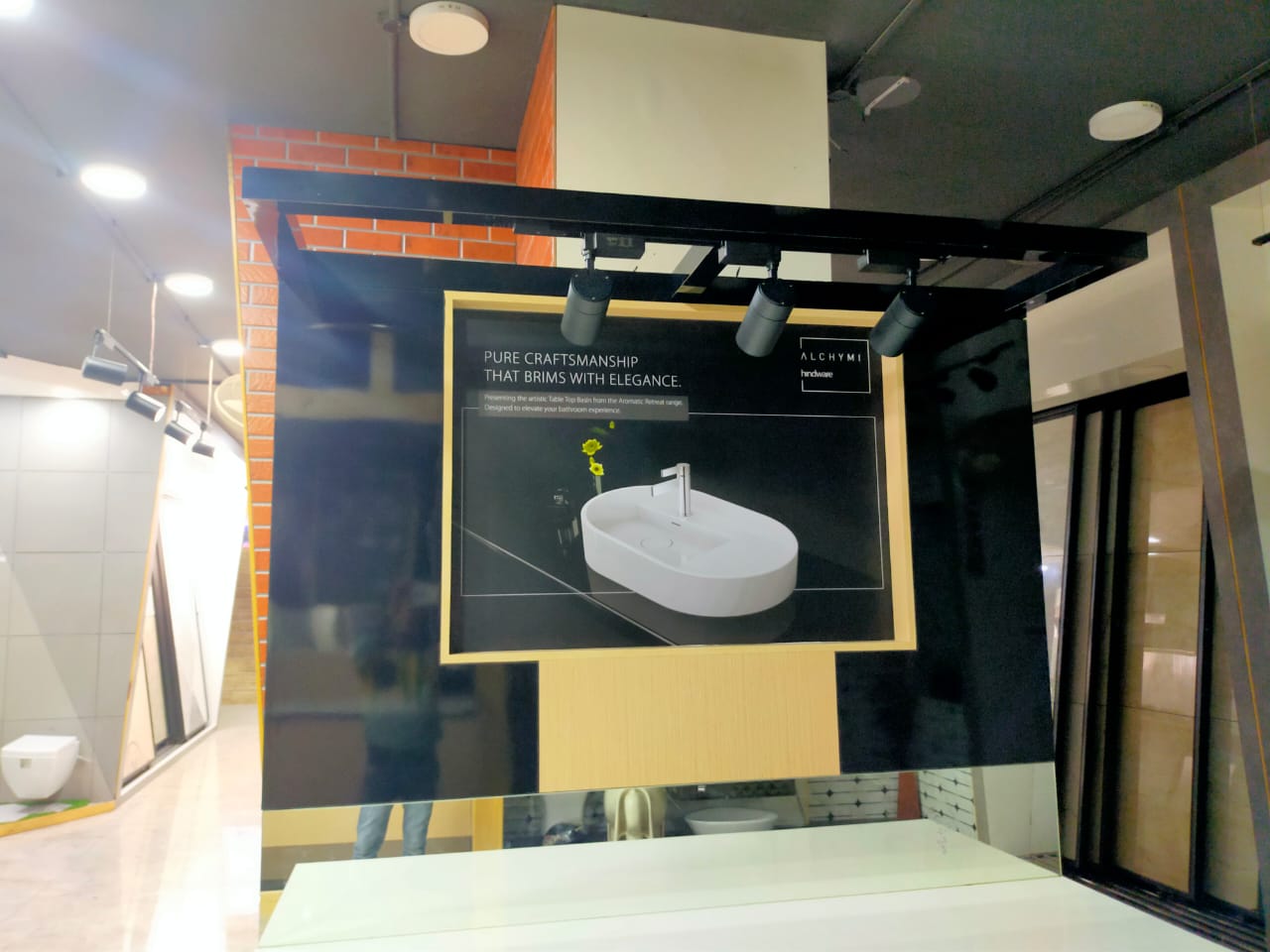 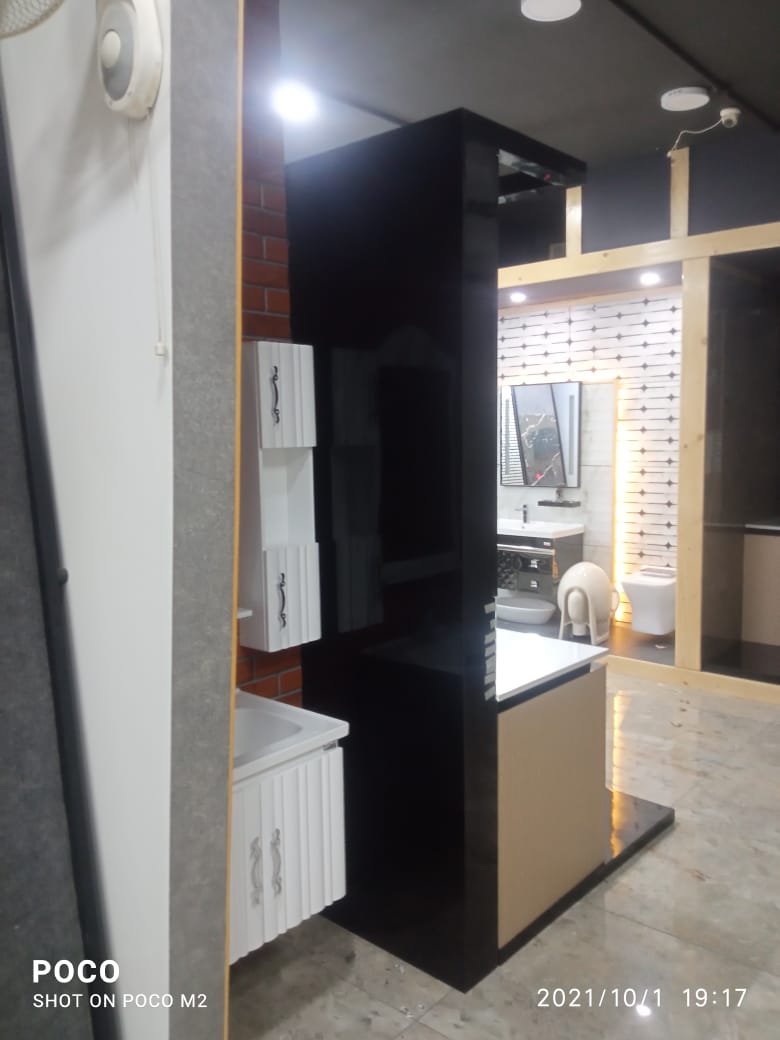 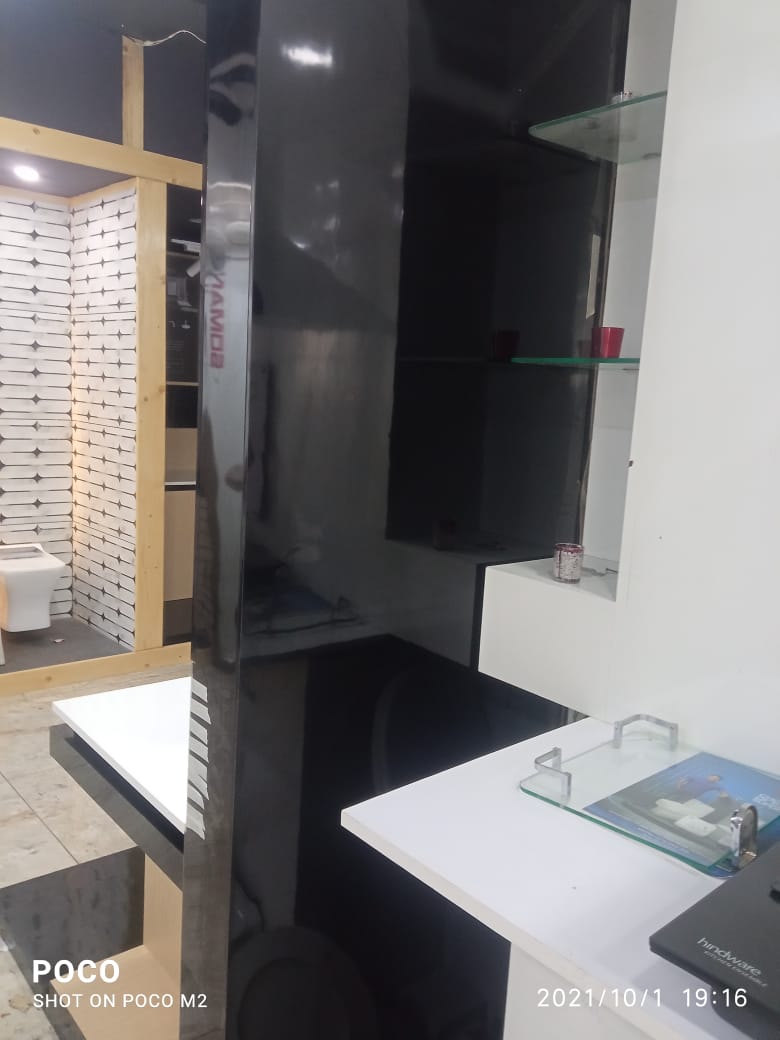 Sign off
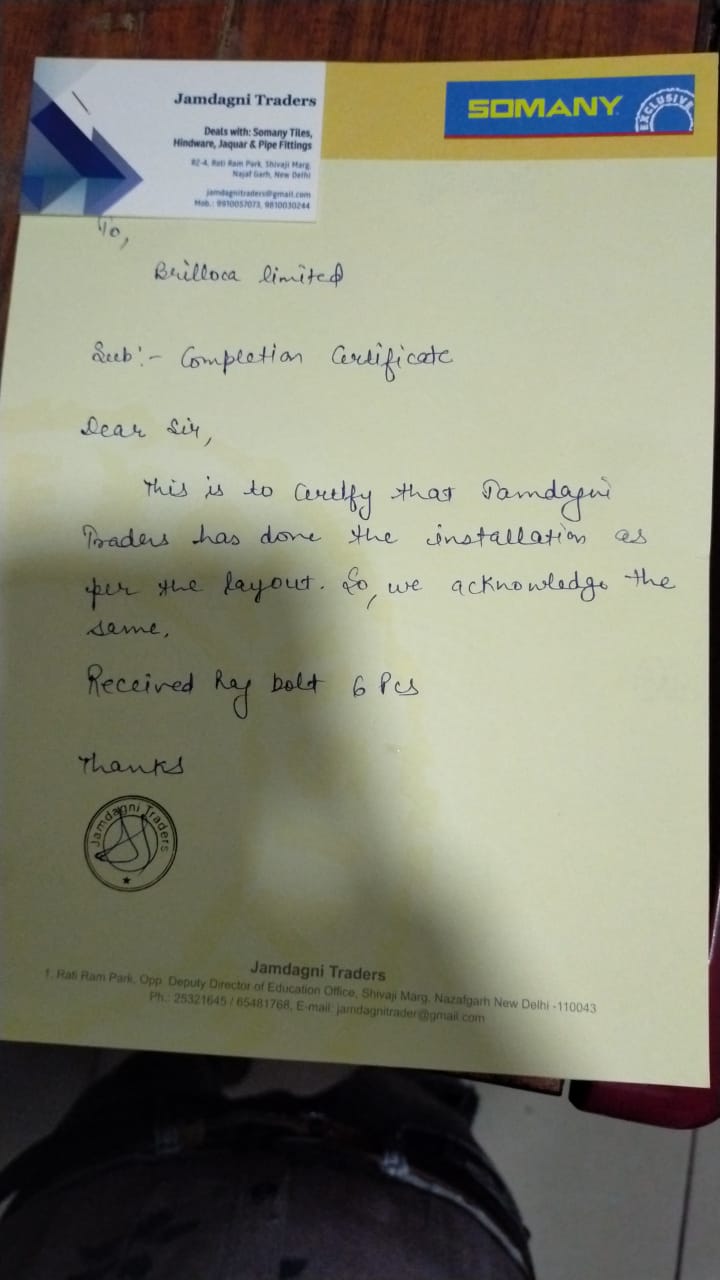 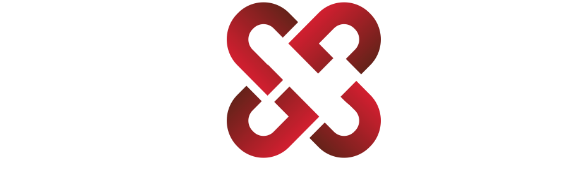 THANK YOU
CONCEPT AND SOLUTIONS METFAB PVT. LTD
All rights reserved. No part of this design may be reproduced, stored in a retrieval system or transmitted in any form or by means electronic, mechanical, photocopying, recording or otherwise, without the written permission of the designing company herein called C&S. This is the property of Concept & Solutions Metfab Pvt. Ltd. The design shall not be sold, rented or held by anybody without the written permission of C&S.